Guide utilisateur
Pour les Porteurs de projet invités à se rattacher à une TDR qui n’a pas le même SIREN que la TDR
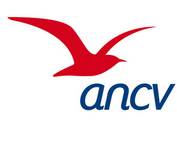 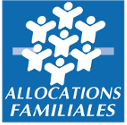 Porteurs de projet (PdP)
APV
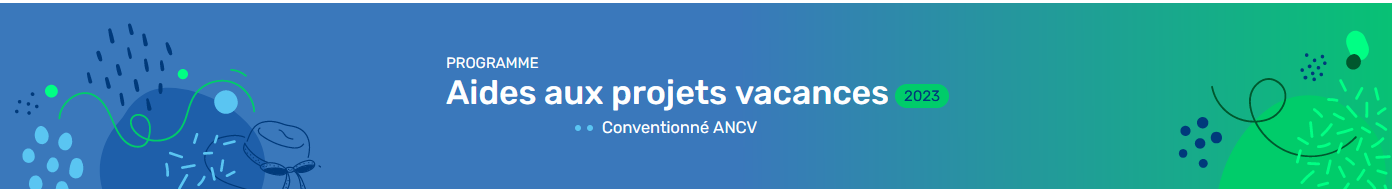 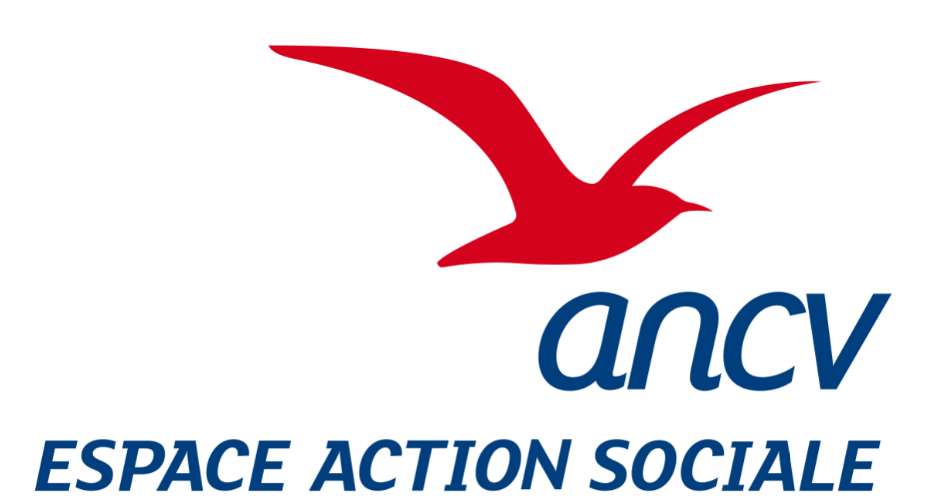 1
Version 11012023
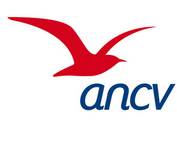 01 – en tant que porteurs de projet (PDP) invité
En tant que PDP : je reçois l’invitation d’une TDR SIREN différent du mien
Préparez vos informations pour compléter l’invitation de rattachement
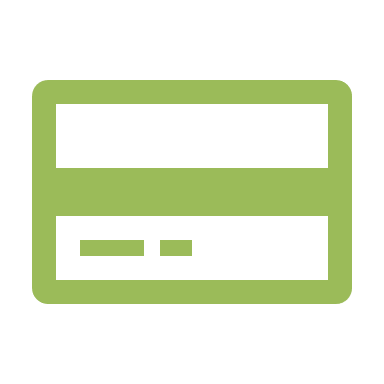 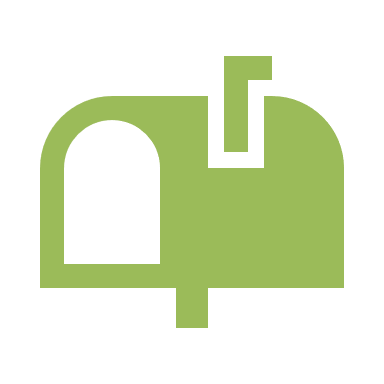 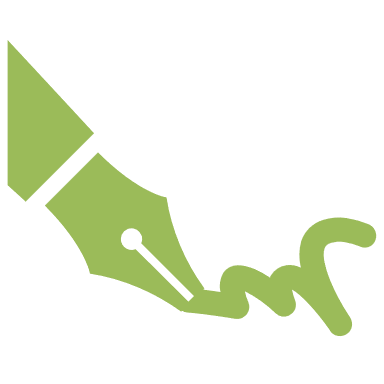 2
Guide utilisateur Espace Action Sociale  de l’ANCV
[Speaker Notes: Raccourcis et widgets disponibles : dépend du profil de l’agent connecté. Par exemple, un agent n’ayant pas le rôle de qualificateur ne verra pas le widget « Demandes de financement à prendre en charge ».]
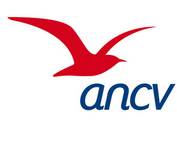 01 – en tant que porteurs de projet (PDP) invité
En tant que PDP : je reçois l’invitation d’une TDR SIREN différent du mien
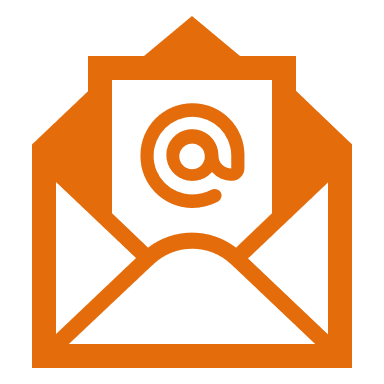 Email envoyé référent du PDP invité
Le mail est transmis, la durée de validité du lien est de 72h
L’expéditeur est « nepasrepondre_noreply@ancv.fr
Vérifier les SPAM et les indésirables si le mail n’arrive pas.
Certaines règles de sécurité nécessitent l’intervention des services informatiques de l’organisme destinataire quand l’adresse mail est gérée par une organisation (type @villedeparis.fr par exemple)  

L’utilisateur invité doit cliquer sur le bouton « compléter le formulaire»
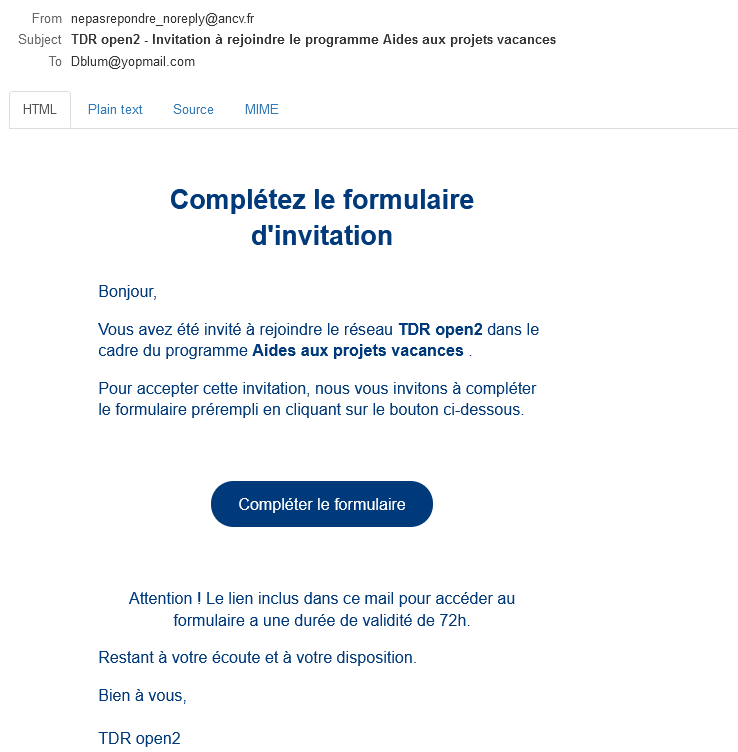 SIREN   Différent
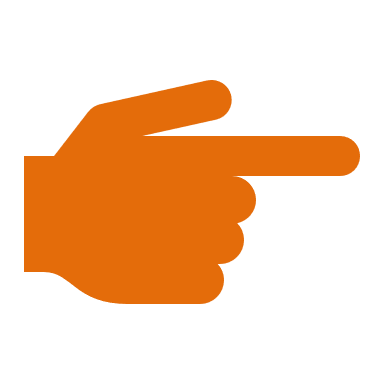 3
Guide utilisateur Espace Action Sociale  de l’ANCV
[Speaker Notes: Raccourcis et widgets disponibles : dépend du profil de l’agent connecté. Par exemple, un agent n’ayant pas le rôle de qualificateur ne verra pas le widget « Demandes de financement à prendre en charge ».]
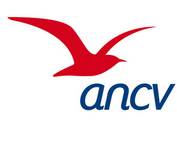 01 – en tant que porteurs de projet (PDP) invité
En tant que PDP : je reçois l’invitation d’une TDR SIREN différent du mien
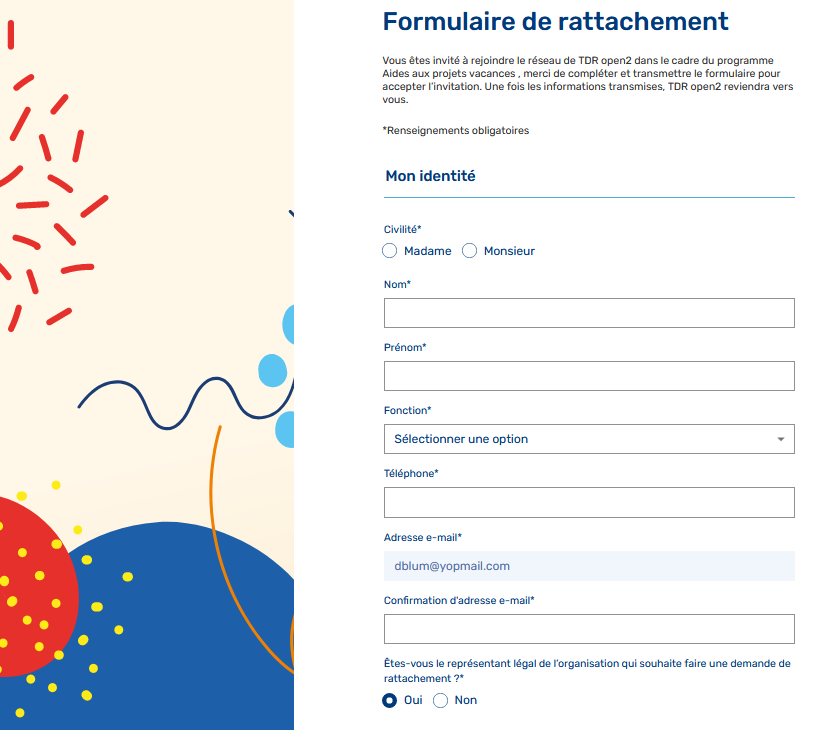 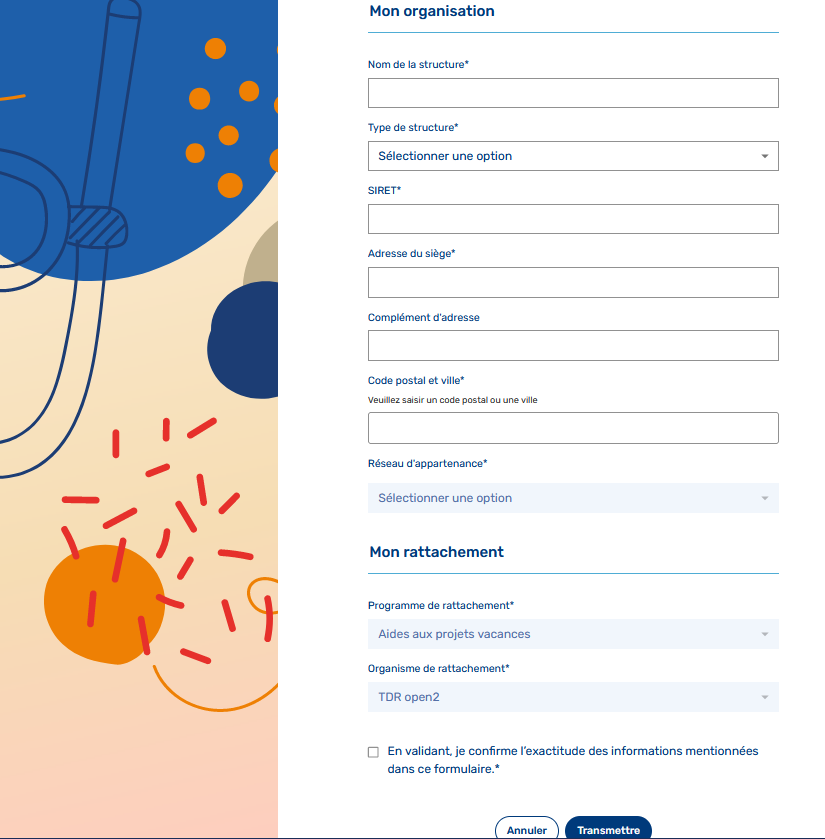 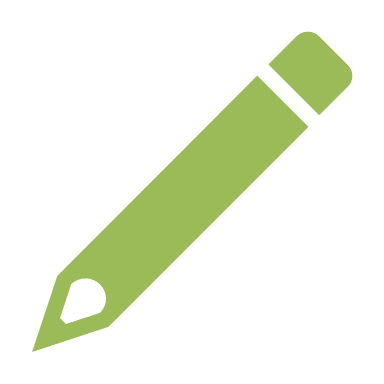 SIREN   Différent
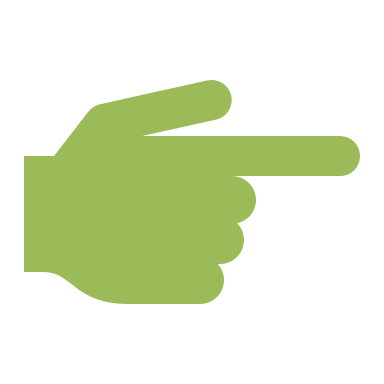 Le PDP complète le formulaire de rattachement en complétant :
Les informations du référent invité
L’identité de l’organisation invitée
Certaines informations ne sont pas modifiables (fond bleuté)

L’utilisateur invité doit cliquer sur le bouton « transmettre»
4
Guide utilisateur Espace Action Sociale  de l’ANCV
[Speaker Notes: Raccourcis et widgets disponibles : dépend du profil de l’agent connecté. Par exemple, un agent n’ayant pas le rôle de qualificateur ne verra pas le widget « Demandes de financement à prendre en charge ».]
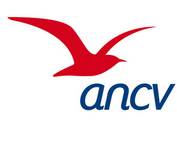 01 – en tant que porteurs de projet (PDP) invité
En tant que PDP : je reçois l’invitation d’une TDR SIREN différent du mien
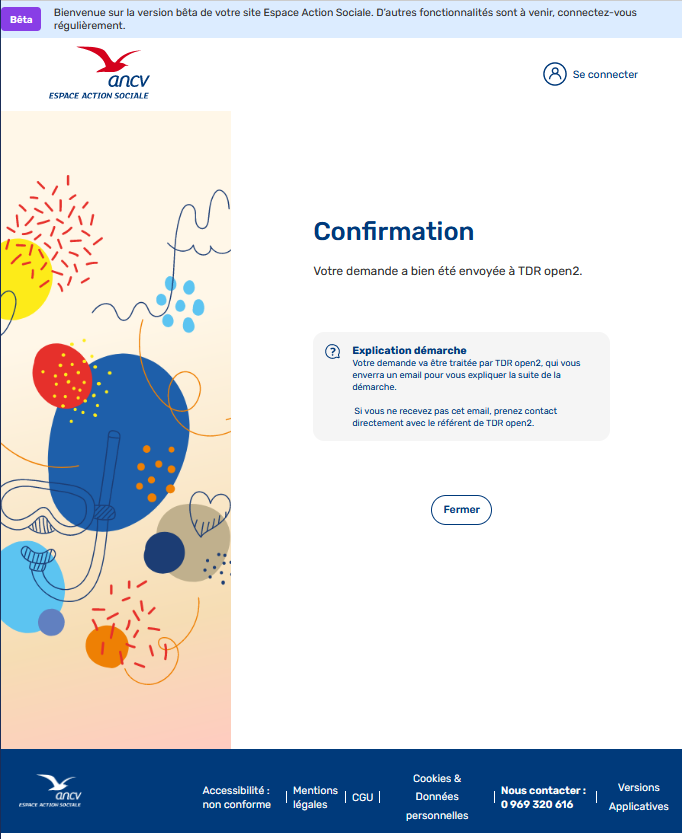 Confirmation de transmission du formulaire de rattachement à la TDR
Les PDP invité attend le retour de la TDR
A ce stade il ne peut pas accéder à l’application 
La TDR doit valider les informations saisies dans le formulaire.
SIREN   Différent
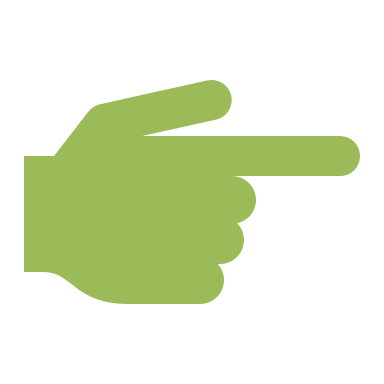 5
Guide utilisateur Espace Action Sociale  de l’ANCV
[Speaker Notes: Raccourcis et widgets disponibles : dépend du profil de l’agent connecté. Par exemple, un agent n’ayant pas le rôle de qualificateur ne verra pas le widget « Demandes de financement à prendre en charge ».]
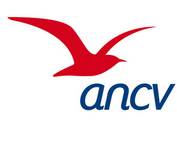 01 – en tant que porteurs de projet (PDP) invité
En tant que PDP : en attente de validation de la TDR
Validation de la TDR

Votre demande est en cours de validation par la TDR
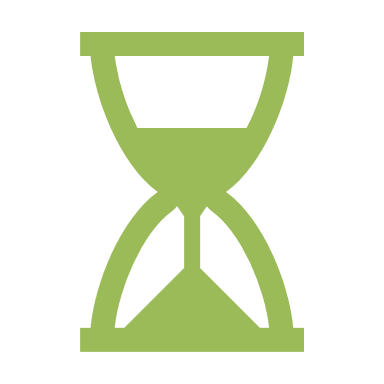 SIREN   Différent
6
Guide utilisateur Espace Action Sociale  de l’ANCV
[Speaker Notes: Raccourcis et widgets disponibles : dépend du profil de l’agent connecté. Par exemple, un agent n’ayant pas le rôle de qualificateur ne verra pas le widget « Demandes de financement à prendre en charge ».]
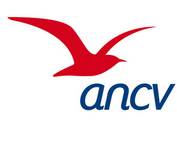 01 – en tant que porteurs de projet (PDP) invité
En tant que PDP : je crée mon compte
La TDR a validé le rattachement de votre organisation, vous pouvez créer votre compte
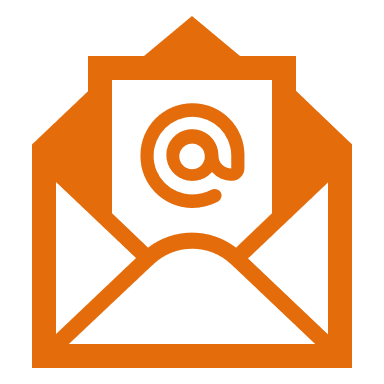 Email envoyé à l’utilisateur principal du PDP rattaché à votre TDR
Le mail est transmis, la durée de validité du lien est de 72h
L’expéditeur est « nepasrepondre_noreply@ancv.fr
Vérifier les SPAM et les indésirables si le mail n’arrive pas.
Certaines règles de sécurité nécessitent l’intervention des services informatiques de l’organisme destinataire quand l’adresse mail est gérée par une organisation (type @villedeparis.fr par exemple)  

L’utilisateur invité doit cliquer sur le bouton « créer mon compte »
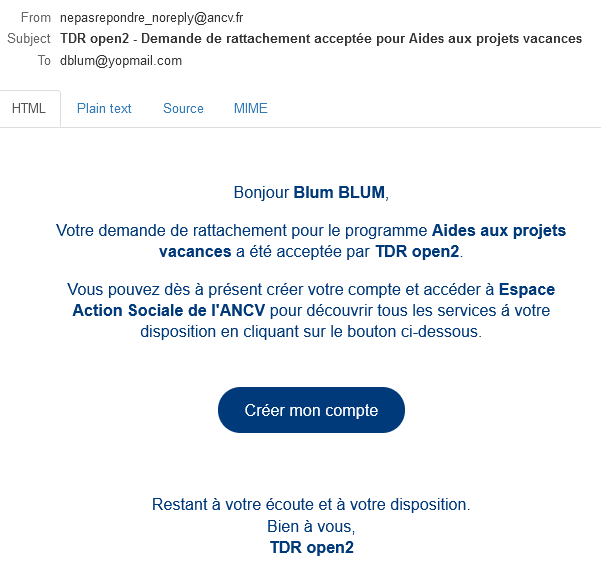 SIREN   Différent
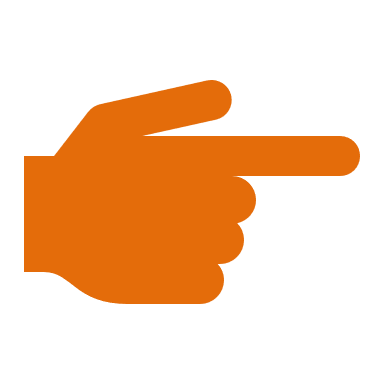 7
Guide utilisateur Espace Action Sociale  de l’ANCV
[Speaker Notes: Raccourcis et widgets disponibles : dépend du profil de l’agent connecté. Par exemple, un agent n’ayant pas le rôle de qualificateur ne verra pas le widget « Demandes de financement à prendre en charge ».]
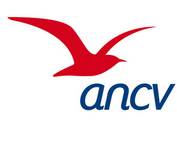 01 – en tant que porteurs de projet (PDP) invité
En tant que PDP : je complète mon compte utilisateur
créer le compte utilisateur
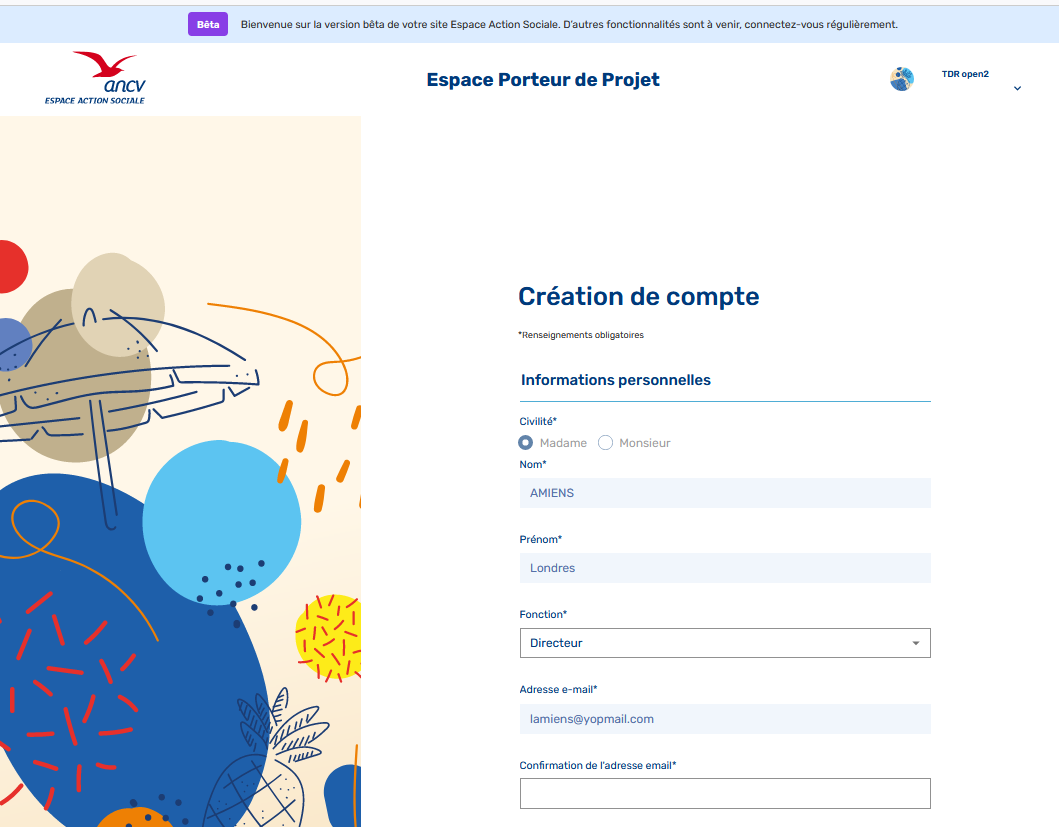 Fiche création du compte
L’utilisateur complète sa fiche en
Confirmant son adresse mail
En créant son identifiant (login)
En choisissant son mot de passe
En validant son consentement

Puis en cliquant sur
SIREN   Différent
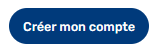 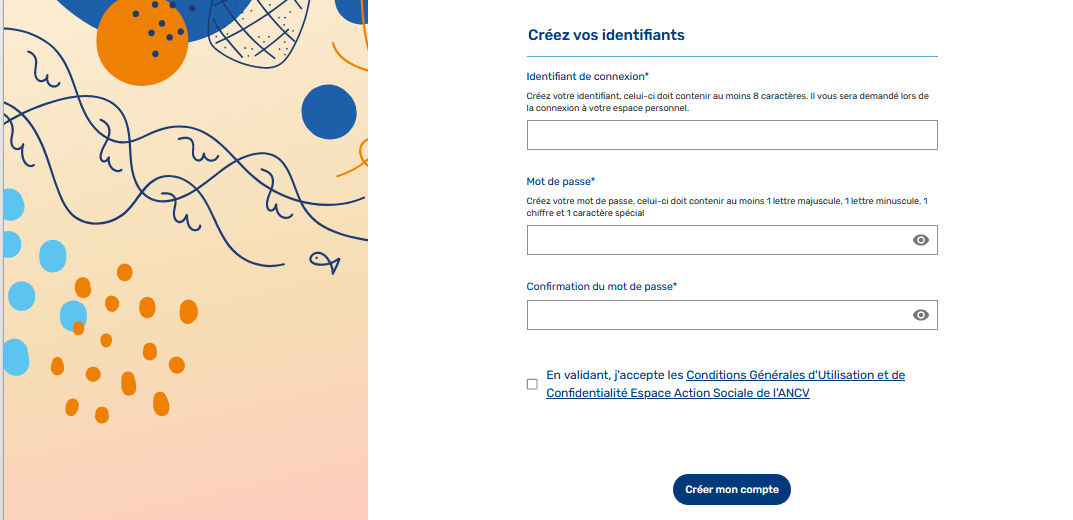 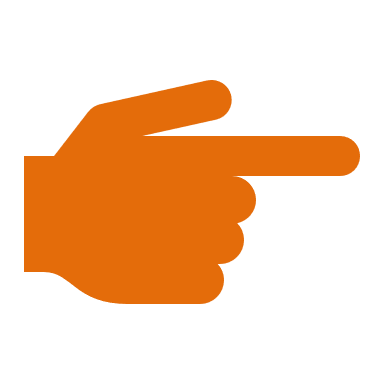 8
Guide utilisateur Espace Action Sociale  de l’ANCV
[Speaker Notes: Raccourcis et widgets disponibles : dépend du profil de l’agent connecté. Par exemple, un agent n’ayant pas le rôle de qualificateur ne verra pas le widget « Demandes de financement à prendre en charge ».]
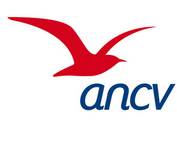 01 – en tant que porteurs de projet (PDP) invité
En tant que PDP : j’active mon compte
activer le compte
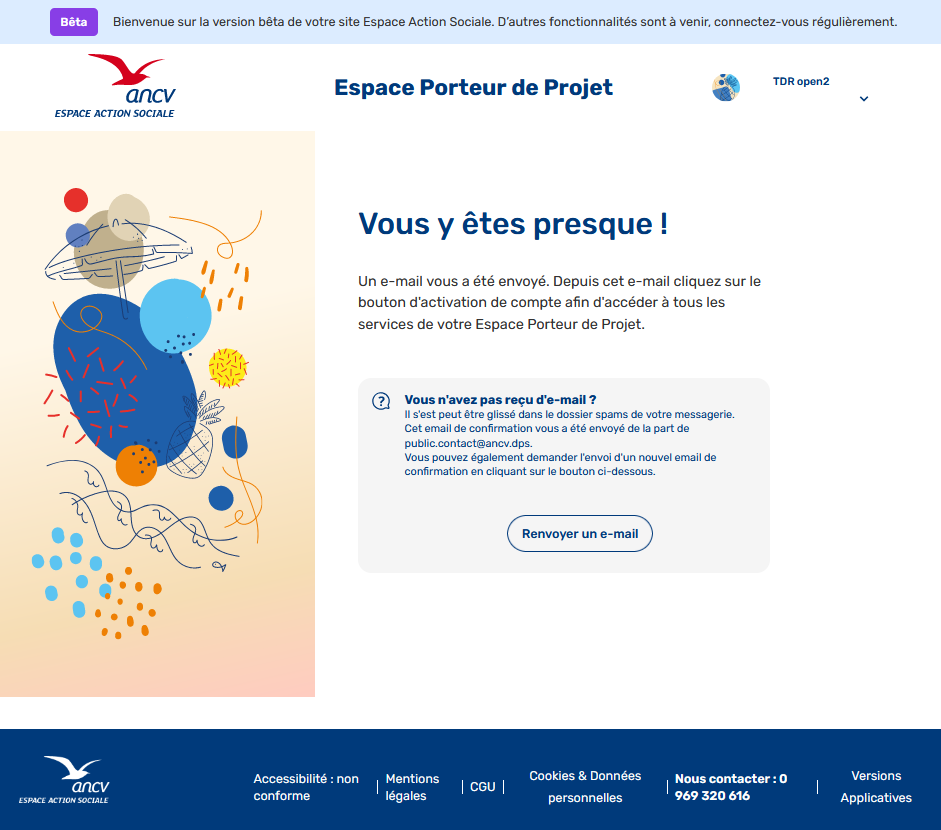 Le compte est créé
L’utilisateur PDP doit retourner dans sa boite mail pour activer son compte
SIREN   Différent
9
Guide utilisateur Espace Action Sociale  de l’ANCV
[Speaker Notes: Raccourcis et widgets disponibles : dépend du profil de l’agent connecté. Par exemple, un agent n’ayant pas le rôle de qualificateur ne verra pas le widget « Demandes de financement à prendre en charge ».]
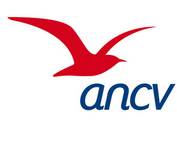 01 – en tant que porteurs de projet (PDP) invité
En tant que PDP : j’active mon compte
activer le compte
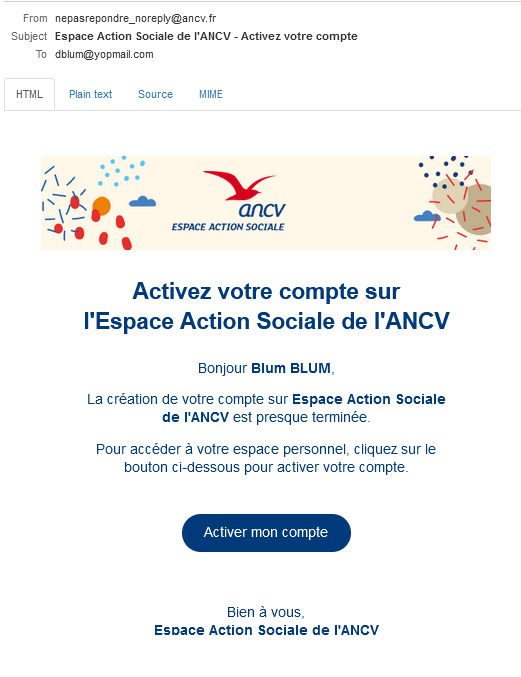 Le compte est créé, il faut activer le compte
L’utilisateur PDP doit retourner dans sa boite mail
Et cliquer sur Activer mon compte
SIREN   Différent
10
[Speaker Notes: Raccourcis et widgets disponibles : dépend du profil de l’agent connecté. Par exemple, un agent n’ayant pas le rôle de qualificateur ne verra pas le widget « Demandes de financement à prendre en charge ».]
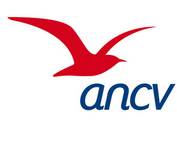 01 – en tant que porteurs de projet (PDP) invité
En tant que PDP : je complète les informations de mon organisation
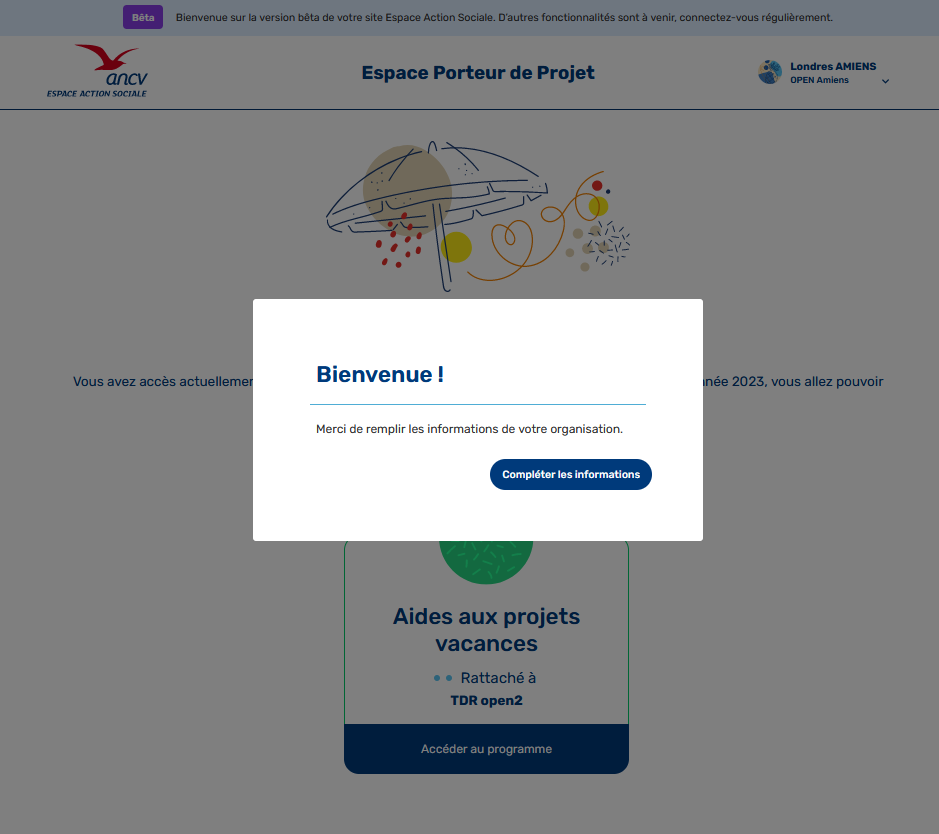 Le compte est créé ET activé
L’utilisateur PDP accède à l’espace Action Sociale
L’utilisateur PDP doit compléter la fiche de son organisation
Il clique sur « compléter les informations »
SIREN   Différent
11
[Speaker Notes: Raccourcis et widgets disponibles : dépend du profil de l’agent connecté. Par exemple, un agent n’ayant pas le rôle de qualificateur ne verra pas le widget « Demandes de financement à prendre en charge ».]
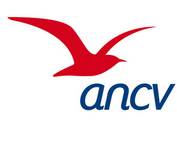 01 – en tant que porteurs de projet (PDP) invité
En tant que PDP : je complète les informations de mon organisation
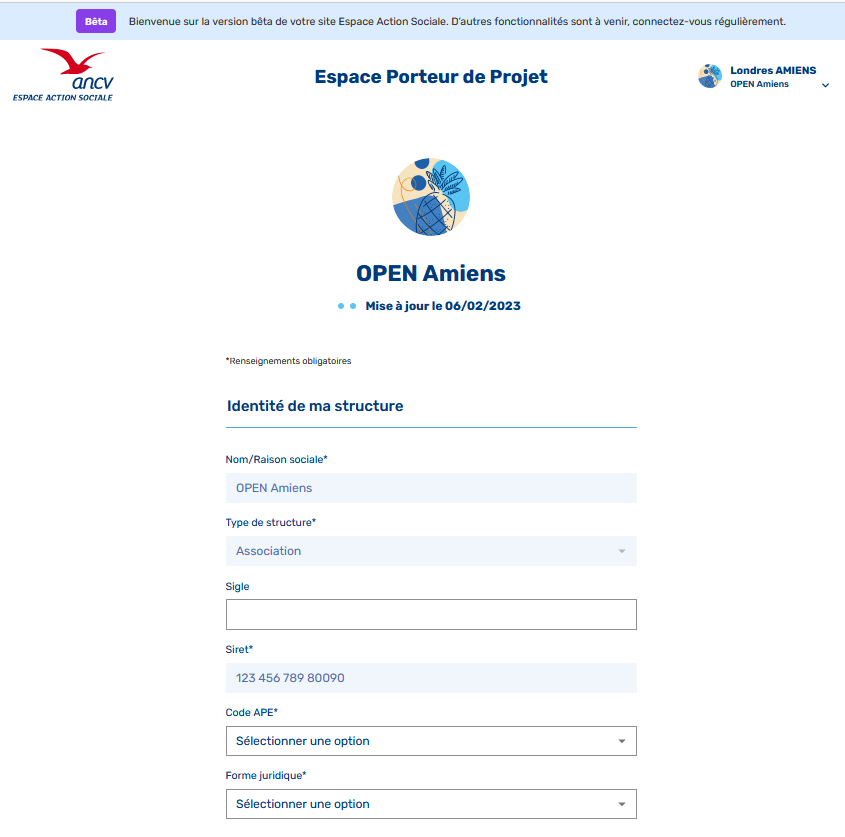 Identité de l’utilisateur avec le nom de son organisme (ici le PDP)
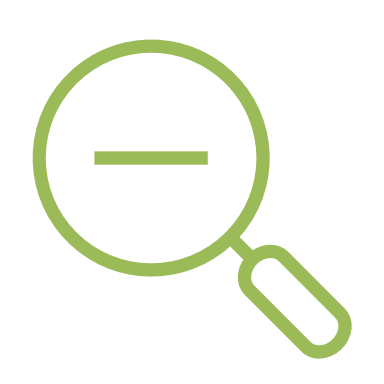 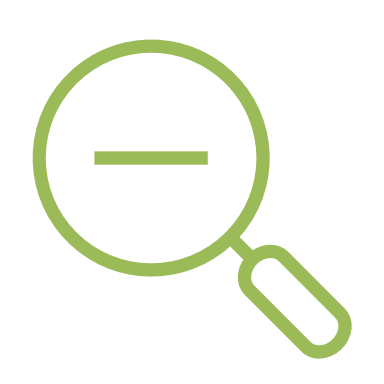 Identité du PDP avec la date de mise à jour des informations
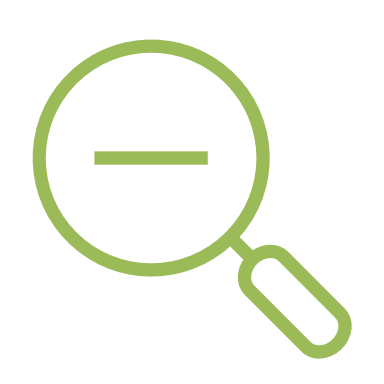 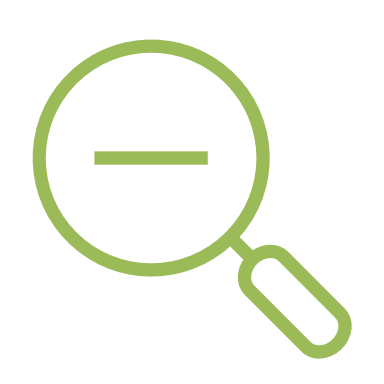 La fiche du PDP s’affiche 
L’utilisateur complète les informations de son PDP
Il clique sur valider les informations
Certaines informations validées par la TDR ne sont pas modifiables.
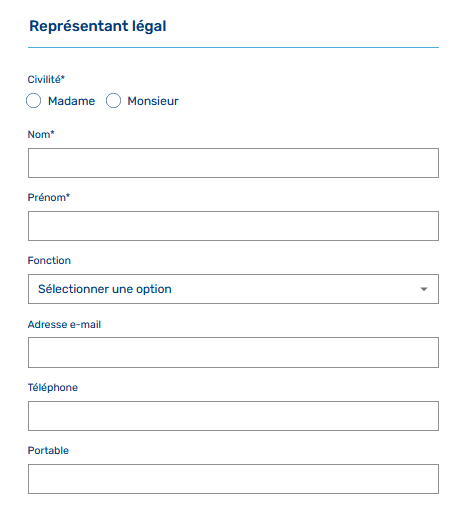 SIREN   Différent
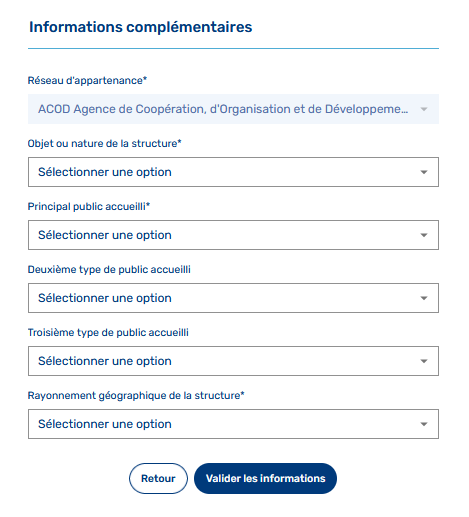 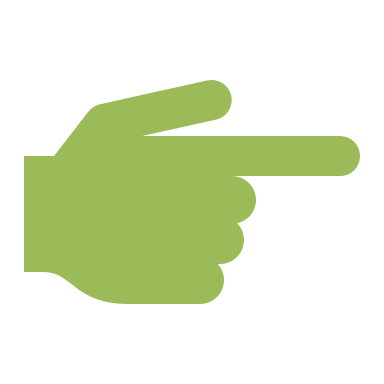 12
[Speaker Notes: Raccourcis et widgets disponibles : dépend du profil de l’agent connecté. Par exemple, un agent n’ayant pas le rôle de qualificateur ne verra pas le widget « Demandes de financement à prendre en charge ».]
01 – en tant que Tête de reseau je souhaite gérer mon reseau de porteurs de projet (PDP)
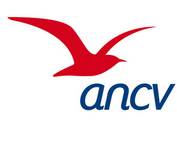 Côté PDP invité accéder à l’Espace Action sociale APV
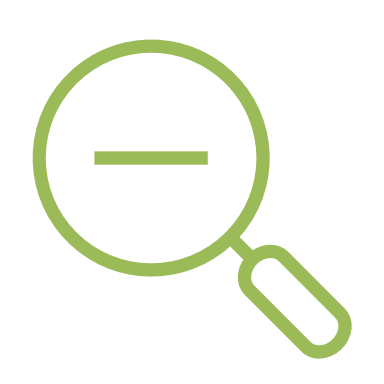 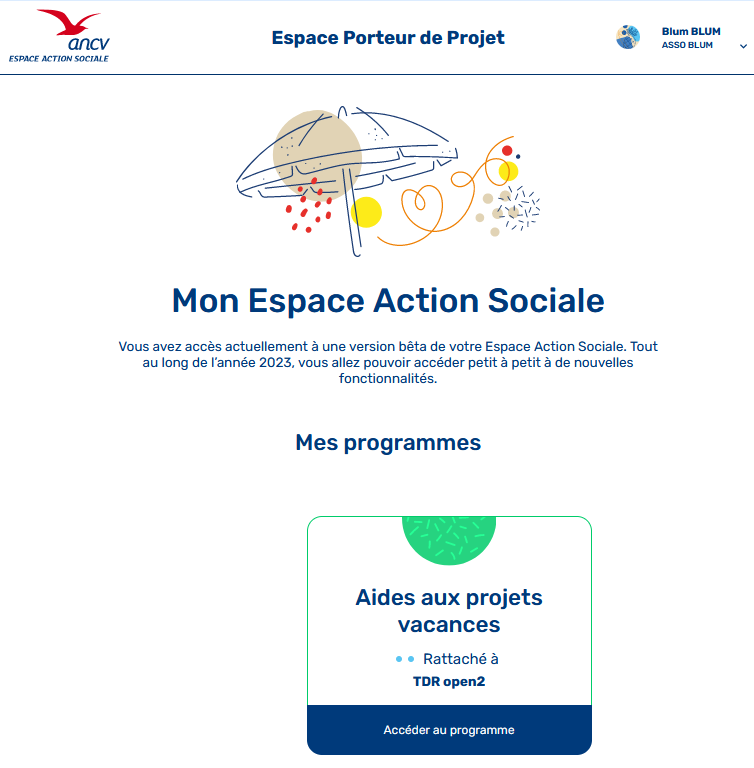 Identité de l’utilisateur avec le nom de son organisme (ici le PDP)
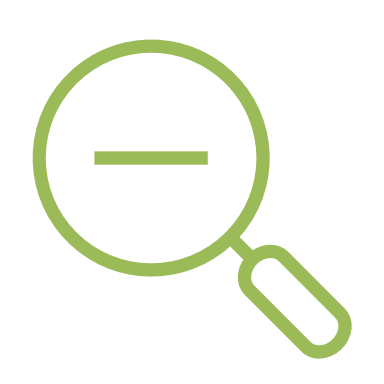 Nom de la TDR à laquelle le PDP est rattaché
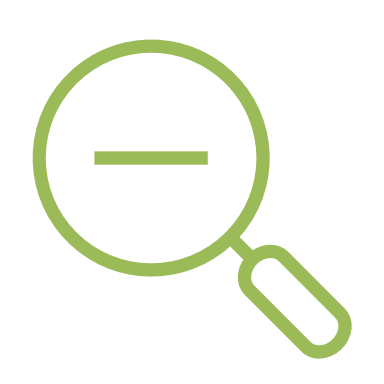 SIREN   Différent
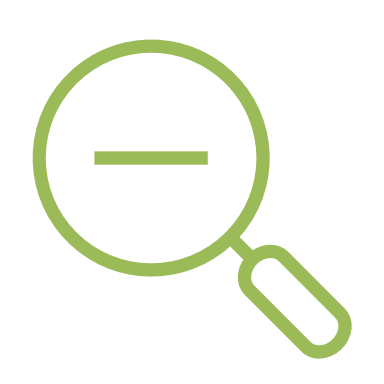 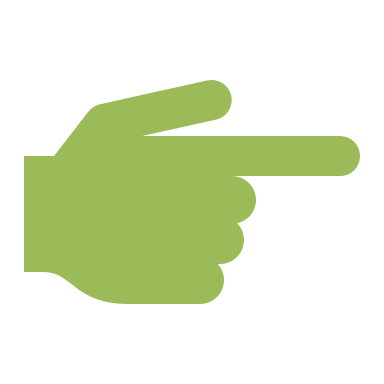 côté PDP
Le PDP clique sur accéder au programme
Il entre dans le programme APV  et peut saisir des projets et de bénéficiaires ( fonctionnalité que sera ouverte fin mars)
13
[Speaker Notes: Raccourcis et widgets disponibles : dépend du profil de l’agent connecté. Par exemple, un agent n’ayant pas le rôle de qualificateur ne verra pas le widget « Demandes de financement à prendre en charge ».]
https://partenaires.espace-actionsociale.ancv.com/
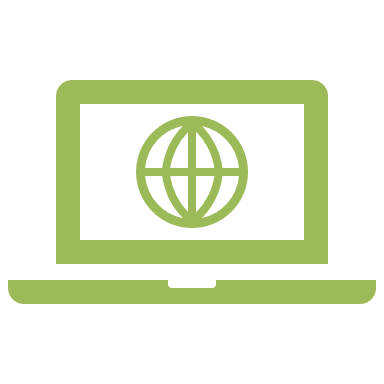 L’ANCV vous accompagne dans l’utilisation de son nouvel Espace Action Sociale- APV.
APV
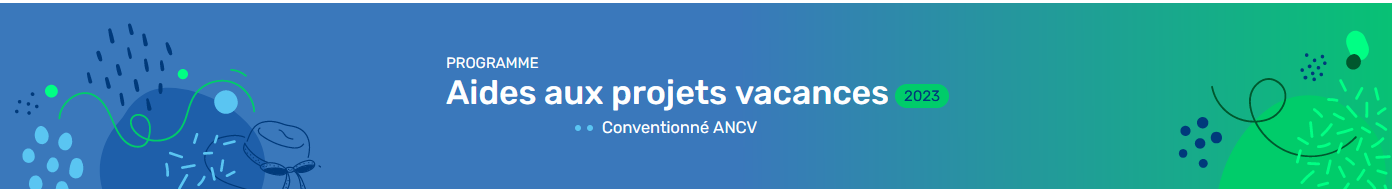 Des questions ? merci de contacter votre chargé de développement
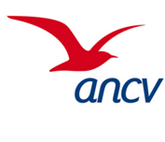 Guide utilisateur Espace Action Sociale  de l’ANCV
14